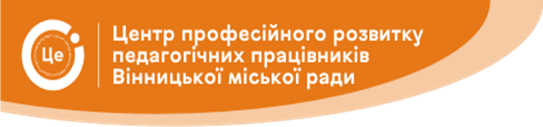 Засідання міської школи молодого майстра «Творення» (молоді вихователі :  ІІ-й, ІІІ-й рік роботи) 
Дата проведення – 27.02.2025 року о 13.30
МЕТОДИЧНІ РЕКОМЕНДАЦІЇ
Особливості організації пошуково-дослідницької діяльності в закладі дошкільної освіти
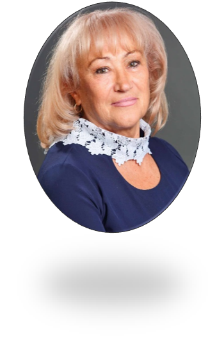 Спікер - консультант КУ «ЦПРПП ВМР»  
Лариса БОНДАРЧУК
Навчаємо дітей досліджувати світ
Пошуково-дослідницька діяльність - це не просто цікаво, це важливо для розвитку дитини 

Вона допомагає дітям:
Відкривати нове
Вчитися самостійно
Розвивати критичне мислення
Творити та експериментувати
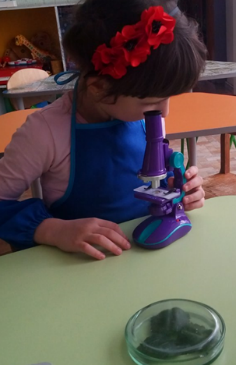 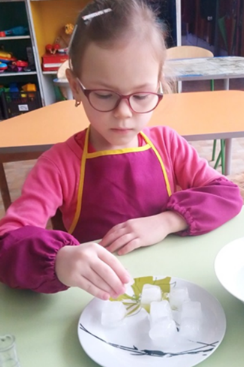 Базовий компонент дошкільної освіти (Державний стандарт дошкільної освіти Затверджений наказом МОН України № 33 від 12.01.2021
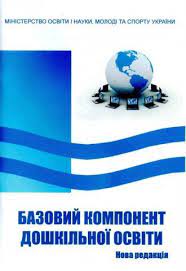 Розглядає пошуково-дослідницька діяльність як важливий засіб розвитку дитини, її пізнавальної активності, допитливості та творчості
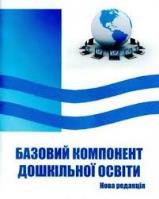 Всі дослідження повинні мати чітку структуру
Головне завдання ЗДО –
створити необхідні для цього умови для пошуково-дослідницької діяльності
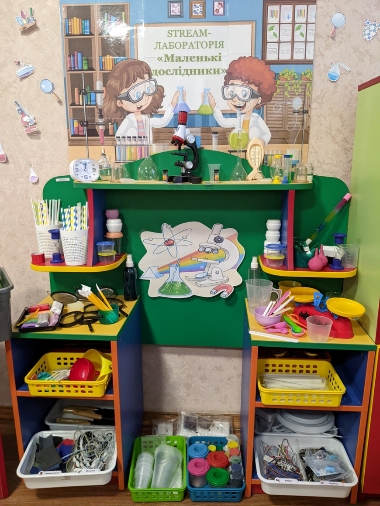 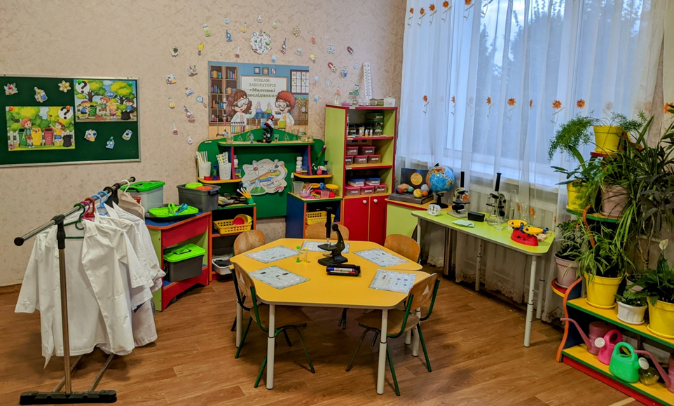 МОЛОДША ГРУПА
Роботу з дітьми цієї вікової групи спрямовано на створення умов, 
необхідних для сенсорного розвитку 
дітей під час ознайомлення з явищами 
та об'єктами навколишнього світу
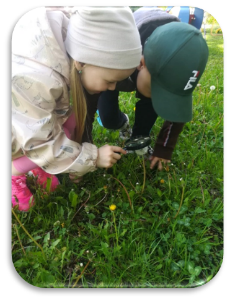 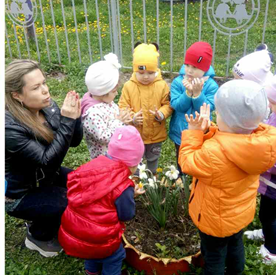 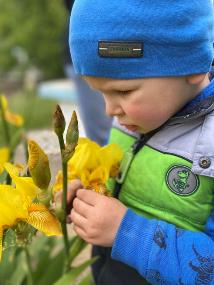 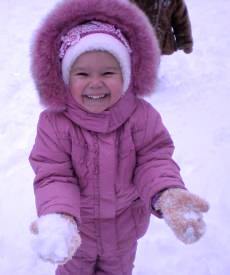 Основний зміст досліджень сприяє формуванню уявлень дітей про:
Під час формування в дітей елементарних дій обстеження предметів педагогам рекомендується розв'язувати такі завдання:
2) порівнювати схожі на вигляд предмети
3) активно використовувати досвід практичної діяльності, ігровий досвід
1) поєднувати показ предмета 
з активною дією дитини щодо його обстеження
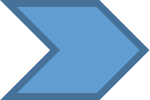 Під час експериментування словник дітей молодшої групи поповнюється словами, що позначають:
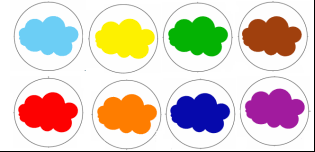 Сенсорні ознаки  (колір, форма, величина)
Властивості (згинається – ламається, високо – низько – далеко, м'який – твердий; теплий – холодний)
Явища або об'єкти природи
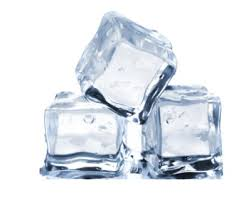 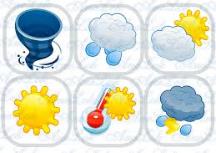 СЕРЕДНЯ ГРУПА
Роботу з дітьми цієї вікової групи спрямовано на розширення уявлень дітей про явища та об'єкти навколишнього світу
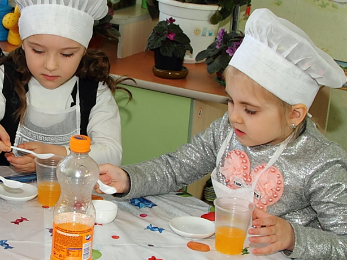 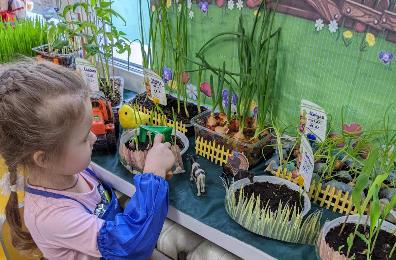 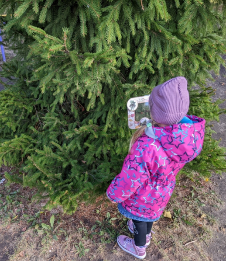 Основний зміст дослідженьпередбачає формування в них уявлень про:
світ речей
світ тварин
матеріали
природні явища
органи чуття
геометричні еталони
Під час експериментування словник дітей середньої групи поповнюється словами, що позначають:
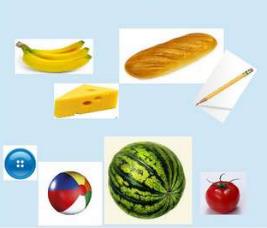 Властивості об’єктів 
Властивості явищ
Походження слів
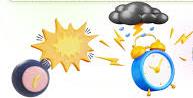 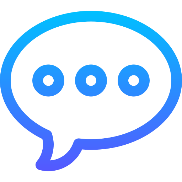 СТАРША ГРУПА
Роботу з дітьми цього віку спрямовано на уточнення всього спектра властивостей та ознак об'єктів і предметів навколишнього світу, взаємозв'язку і взаємозалежності об'єктів і явищ
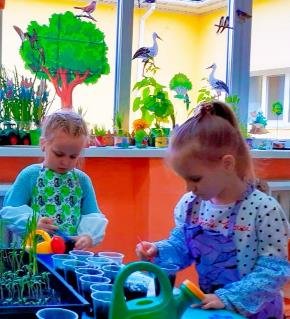 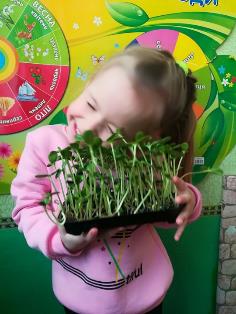 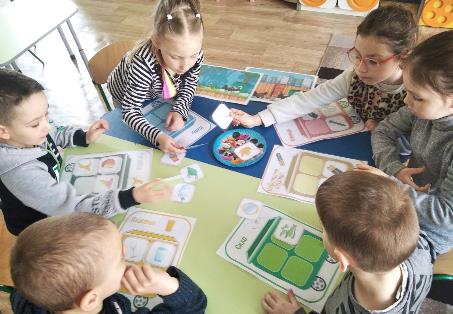 Основні завдання організації пошуково-дослідницької діяльності в старшій групі:
Основний зміст досліджень передбачає формування уявлень про:
Під час експериментування словник дітей старшої групи поповнюється словами, що позначають:
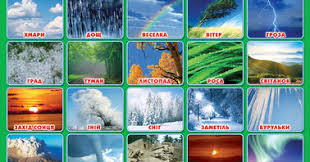 властивості об'єктів і явищ
ознайомлюють із походженням слів
омонімами
синонімами 
антонімами
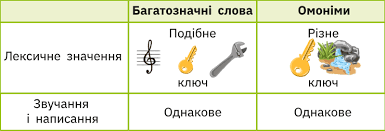 Осередки пошуково-дослідницької діяльності
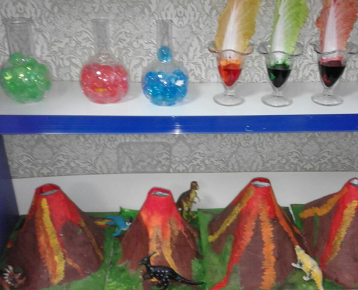 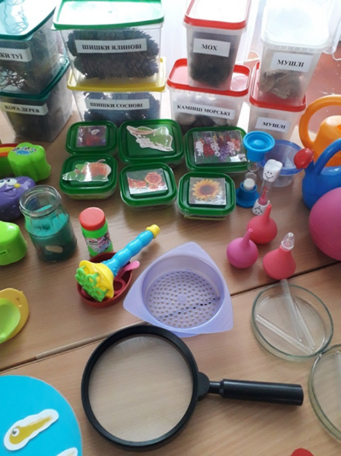 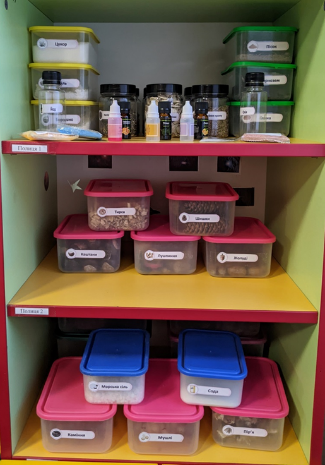 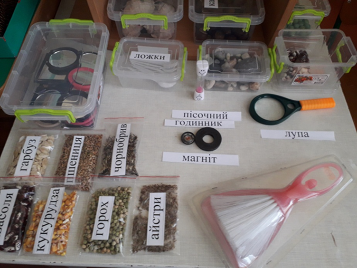 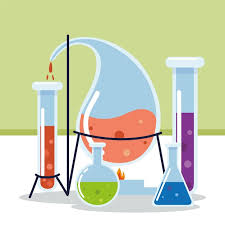 Основне обладнання:
 прилади-помічники: лупи, ваги, пісочний годинник, компас, магніти
 різноманітні посудини з різних матеріалів (пластмаса, скло, метал) різного об'єму і форми 
 природний матеріал: каміння, глина, пісок, грунт, мушлі, пташине пір'я, шишки, плоди і листя дерев, мох, насіння
 утилізований матеріал: дріт, шматочки шкіри, хутра, тканини, пластмаси, дерева, 
 технічні матеріали: гайки, скоби, болти, цвяхи, гвинти, шурупи, деталі конструктора  різні види паперу: звичайний, картон, наждачний, копіювальний 
 барвники: харчові і нехарчові (гуаш, акварельні фарби та інше) 
 деякі харчові продукти (сіль, цукор, крохмаль, олія)
 медичні матеріали: піпетки, колби, дерев'яні палички, шприці (без голок), мірні ложки, гумові груші 
 інші матеріали: дзеркала, повітряні кулі, кольорові і прозорі скельця, сито, свічки
Додаткове обладнання:
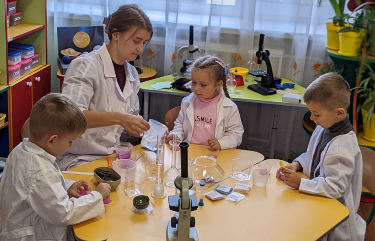 Дитячі халати, клейончасті фартухи, рушники, контейнери для зберігання дрібних предметів 
Картки-схеми проведення експериментів
Правила роботи з матеріалом (спільно з дітьми розробляються умовні позначення, дозвільні й заборонні знаки)
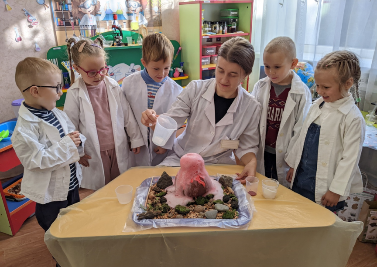 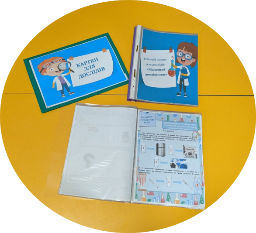 Пошуково-дослідницьку роботу потрібно проводити 
з дотриманням таких основ них принципів і правил:
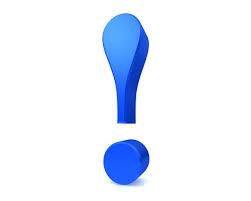 від простого до складного, від знайомого до незнайомого, спираючись на наявні у дітей знання і досвід;
врахування особливостей певної пори року; 
доведення експерименту до кінця; 
повторення дослідів для уточнення, поглиблення знань про той чи інший об'єкт або явище;
підсумок результату досліду; 
виховання дбайливого ставлення до речей, що оточують, до природи з використанням позитивних прикладів поведінки дорослих і малюків
спостереження,
ігри-досліди,
ігри-експерименти,
дидактичні ігри та вправи,
ігри-загадки, ігри-описи,
конструктивні ігри,
використання піктограм,
ігрові проблемні ситуації,
розгляд картин, ілюстрацій, макетів,
робота за заданим алгоритмом,
фіксація результатів досліду,
читання дитячої художньої та енциклопедичної літератури,
перетворювальна діяльність (моделювання, макетування).
При організації пошуково-дослідницької 
діяльності доцільно використовувати 
різноманітні форми, методи і прийоми:
Уникайте помилок
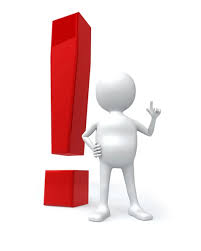 відсутність системи проведення дослідів 
надання переваги фронтальним формам
обмеження свободи дитини
«монолог» дорослого
перетворення досліду у бесіду
ПАМ’ЯТКА!
Мотивація – один із ключових моментів успішності дослідницької діяльності.
Важливою вимогою під час проведення експериментування є безпека об'єкта для дітей.
Експериментування від випадку до випадку набагато небезпечніше, ніж систематичне проведення дослідів.
Експериментування будується за принципом «Від простого – до складного».
Педагог має у кожний конкретний момент усвідомлювати рівень сформованості у дітей необхідних навиків і не перевищувати їх реальних можливостей при виконанні експериментальних дій.
Педагог має добре знати індивідуальні особливості дітей, уміти прогнозувати їх поведінку у тій чи іншій ситуації.
Для успішного керівництва експериментальною діяльністю від педагога вимагається уміння бачити весь колектив і розподіляти увагу між окремими дітьми.
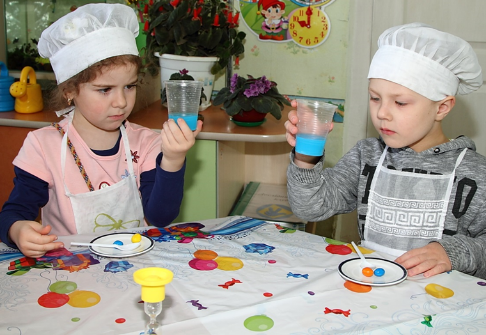 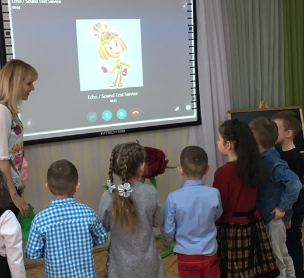 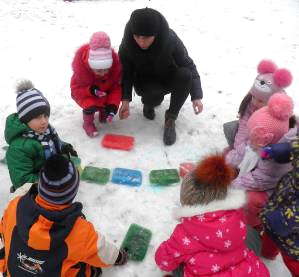 Список використаних джерел:
1. Базовий компонент дошкільної освіти (нова редакція). - К., 2021.
2. Дитина. Освітня програма для  дітей від 2 до 7 років. Науковий кер. Проекту Огнев’юк В.О. (Лист ІМЗО від 14.07.2020 №21.1/12-Г-572. Лист МОН від 23.07.2020 №1/11-4960).
3. Методичні рекомендації до Освітньої програми для дітей від 2 до 7 років «Дитина» /наук.ред. Г.В. Бєлєнька, О.А. Половіна, І.В. Кондратець; авт.кол.: Г.В. Бєлєнька, О.Л. Богініч, В.М. Вертуніна, К.І. Волинець та ін. – К.: ТОВ «АКМЕ ГРУП», 2021.
4. Методика організації пошуково-дослідницької діяльності дітей в умовах дошкільного закладу. Палітра педагога. - 2019. - № 2.
5. Розвиток пізнавальної активності дітей дошкільного віку засобами пошуково-дослідницької діяльності. Дошкільне виховання. - 2020. - № 3.
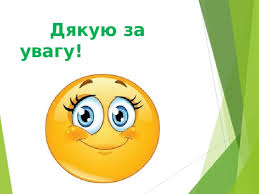